述語論理
1
命題論理と述語論理
命題論理
述語論理
ｐ
Px
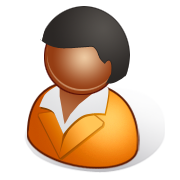 xは日本人である。
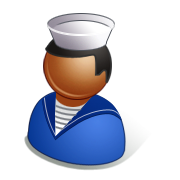 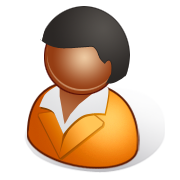 花子は日本人である。
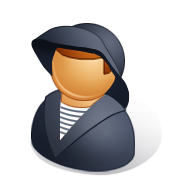 x=花子
x=太郎
x=次郎
1
0
1
0
1
0
1
0
2
限量記号
∀　すべて
∃　存在
3
∀xFx : すべてのx
∀xFx　の有限解釈
xの個体領域：同好会のメンバー(a,b,c)。
Fx：xはアルバイトをしている。
∀xFx = すべての同好会員は、アルバイトをしている。
∀xFx  =  Fa∧Fb∧Fc
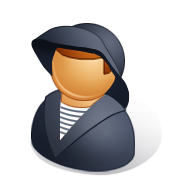 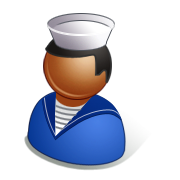 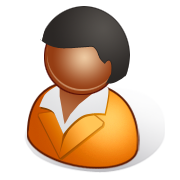 a
b
c
同好会のメンバー
4
∃xFx : xが存在する
∃xFx　の有限解釈
xの個体領域：同好会のメンバー(a,b,c)。
Fx：xはアルバイトをしている。
∃xFx = 少なくとも1人の同好会員はアルバイトをしている。
∃xFx  =  Fa∨Fb∨Fc
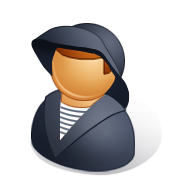 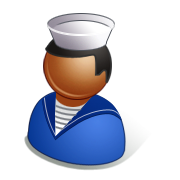 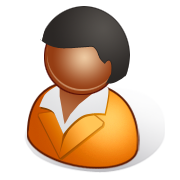 a
b
c
同好会のメンバー
5
量化命題の展開
6
量化命題の展開 (1)
xの個体領域を{a, b}とする。
∀x(Fx∨Gx)
(Fa∨Ga) ∧ (Fb∨Gb)
7
量化命題の展開 (2)
xの個体領域を{a, b}とする。
∃x(Fx⇒Gx)
(Fa⇒Ga) ∨ (Fb⇒Gb)
8
量化命題の展開 (3)
xの個体領域を{a, b}とする。
∀xFx∧∃xGx
( Fa∧Fb ) ∧ ( Ga∨Gb )
9
述語論理の否定形
10
量化命題の否定形
￢∀xFx　≠　∀x￢Fx
xの個体領域 = 学生、Fxを優秀であるとすると、
すべての学生は優秀である、ということはない。
すべての学生は優秀ではない。
≠
11
全称記号(∀)の否定
∀xFx
￢∀xFx
∀x￢Fx
￢∀x￢Fx
すべての学生は優秀ではない、ことはない。
すべての学生は優秀である、ことはない。
すべての学生は優秀ではない。
すべての学生は優秀である。
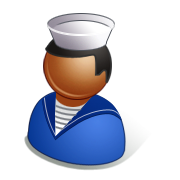 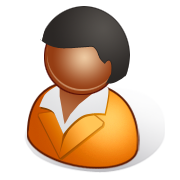 優秀
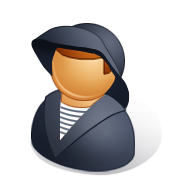 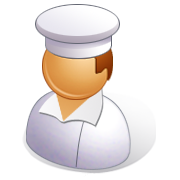 優秀ではない
12
存在記号(∃)の否定
∃xFx
￢∃xFx
∃x￢Fx
￢∃x￢Fx
優秀ではない学生がいる、ことはない。
優秀な学生がいる、ことはない。
優秀ではない学生がいる。
優秀な学生がいる。
優秀
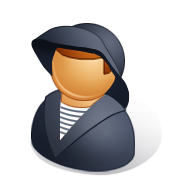 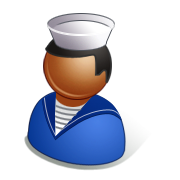 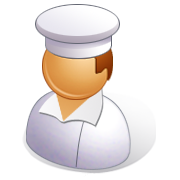 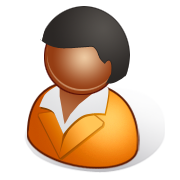 優秀ではない
13
問題:以下の述語論理の中で同値なものを線で結びなさい(教科書にはない問題)
∀xFx
∃xFx
すべての学生は優秀である。
優秀な学生がいる。
￢∀xFx
￢∃xFx
すべての学生が優秀である、ことはない。
優秀な学生がいる、ことはない。
∀x￢Fx
∃x￢Fx
すべての学生は優秀ではない。
優秀ではない学生がいる。
￢∀x￢Fx
￢∃x￢Fx
すべての学生は優秀ではない、ことはない。
優秀ではない学生がいる、ことはない。
14